LES FORMATIONS PROFESSIONALISANTES
BACHELOR UNIVERSITAIRE DE TECHNOLOGIE (3 ANS) en IUT
BREVET DE TECHNICIEN SUPERIEUR (2 ANS) en lycée
Karine PLANCHON
Responsable Orientation
Lycée Lalande
Bourg en Bresse (01)
LES BUT
Les Bachelors Universitaires de Technologie
L’offre de formation des IUT évolue : le Bachelor Universitaire de Technologie (B.U.T.) devient le nouveau diplôme de référence des IUT. 

Les étudiants bénéficient d’un parcours intégré de 3 ans, sans sélection supplémentaire pour atteindre le grade licence. 

Le diplôme est aligné sur les standards internationaux et facilite les échanges avec les universités étrangères. 

Le DUT est délivré au bout des deux premières années.
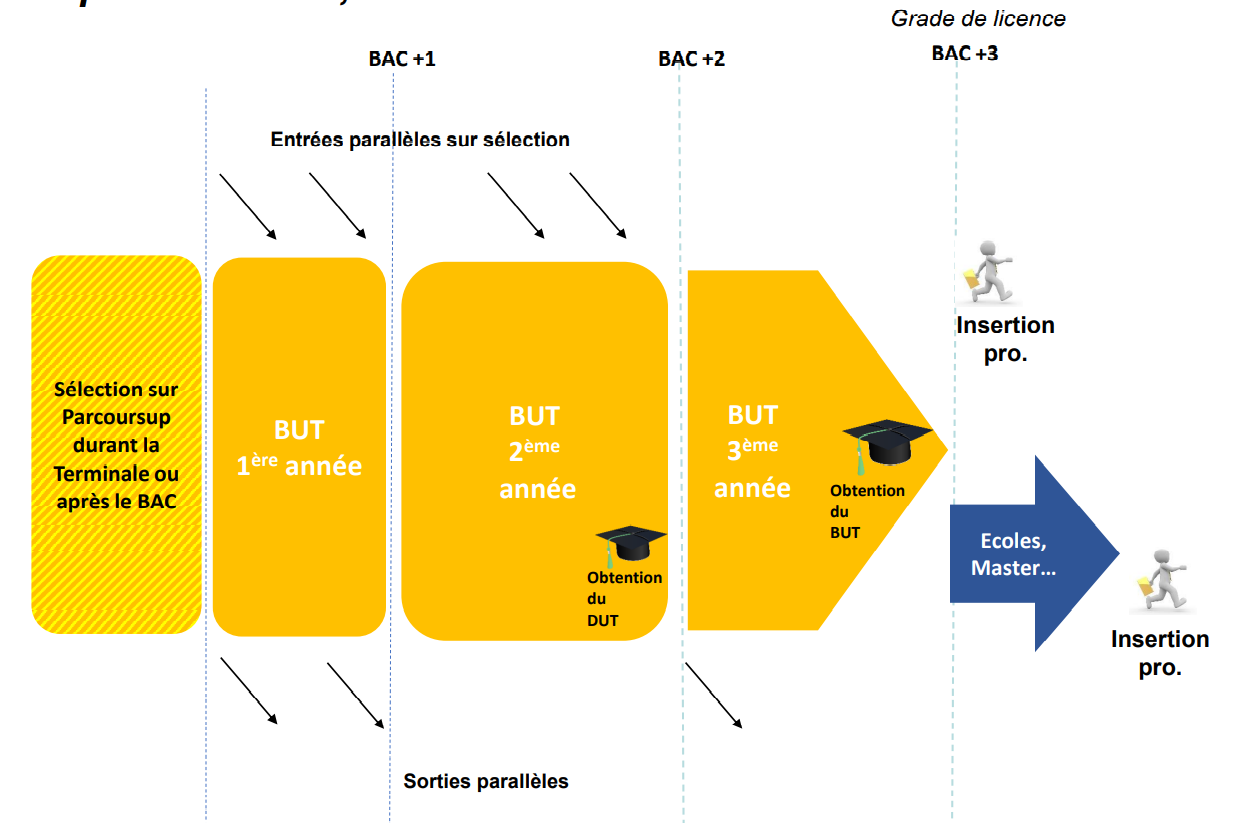 Des parcours et un nom d’usage propres aux IUT; 

Une pédagogie et des contenus de formations adaptés aux métiers d’aujourd’hui mais aussi aux métiers de demain; 

Un diplôme intégré au système LMD et une attractivité renforcée par rapport à d’autres formations de niveau européen 5 & 6; 

Une attractivité et une visibilité renforcées grâce à des programmes nationaux : 
permettant l’accueil d’au moins 50% de bacheliers technologiques; 
permettant la réussite de tous les étudiants; 
intégrant 30% d’adaptation locale afin d’offrir une plus grande adéquation avec chaque territoire. 

Des volumes horaires adaptés (2 000 h pour les spécialités «secondaires» et 1 800 h pour les spécialités «tertiaires» + 600 h de projet + 22 à 26 semaines de stage).
L’enseignement en Bachelor Universitaire de Technologie se déroule : 

Toujours en petits effectifs; 

2000 h (1800 h BUT tertiaire) sur 3 ans (30h à 35h de cours par semaine); 

Amphi (20%) TD (40%) TP (40%); 

Alliance de cours théoriques et de cours plus professionnalisants; 

Accompagné d’équipes pédagogiques investies.
24 spécialités de B.U.T. (GEA, GMP, GTE, …). 

Chaque spécialité propose plusieurs parcours, tous définis sur le plan national. 

Chaque parcours est défini par 4 à 6 blocs de compétences. 

Chaque compétence est déclinée par niveau tout au long du parcours.
Organisation : 3 types de parcours 

• Deux types de parcours débutant au semestre 3 

o Type 1 : le parcours d’un B.U.T. se distingue par des compétences spécifiques tout en partageant des compétences communes à l’ensemble des parcours d’une même spécialité (exemple : le parcours A d’un B.U.T. est défini par 5 compétences, dont 2 lui sont propres et 3 sont partagées avec le parcours B) ; 
o Type 2 : le parcours d’un B.U.T. se distingue non pas par des compétences spécifiques, mais par des niveaux de compétences, niveaux définis par les familles de situations professionnelles ciblées ; 

• Un type de parcours débutant au semestre 1 

o Parcours de Type 3 : Cas particulier des spécialités actuellement définies par des options affichées sur Parcoursup (Carrières sociales, Génie Biologique, Information et Communication).
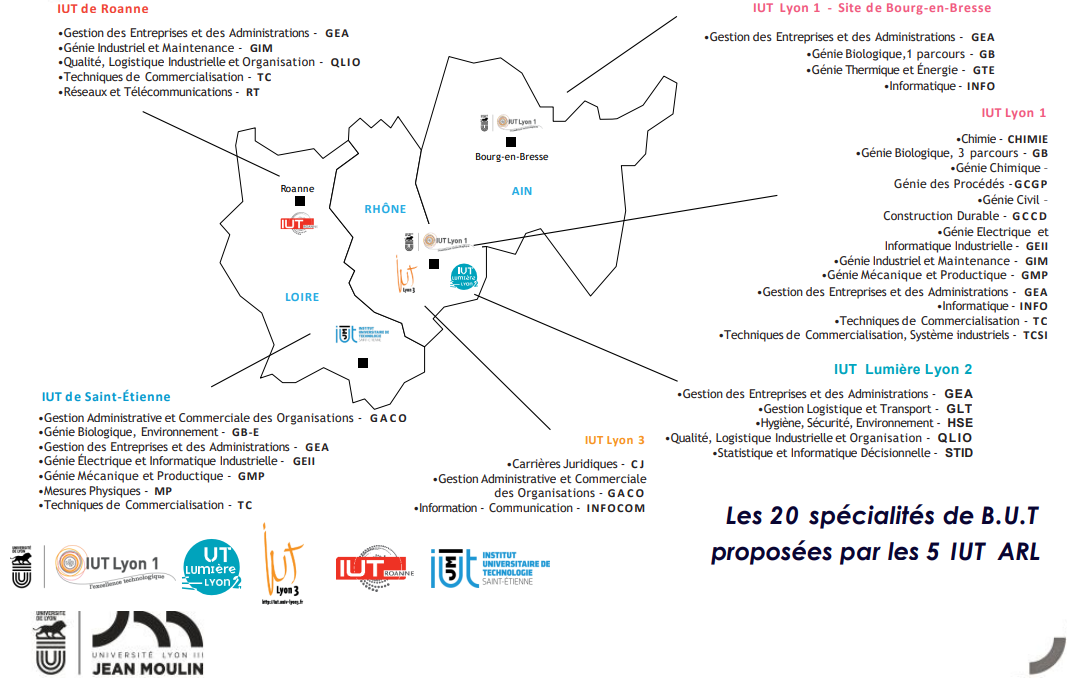 SELECTION PARCOURS SUP
50 % des places sont réservées aux bacheliers technologiques par arrêté national
Le reste est partagé entre les bacs généraux et les étudiants en réorientation (et seulement quelques bacs professionnels)

Une 1ère note est établie par Parcours Sup (avec un minimum à atteindre en dessous duquel le dossier n’est pas étudié pour les formations très demandées
Une 2ème note est établie pour à partir 
Du projet motivé (attention, pas de plagia ou de copier coller d’une formation à l’autre sinon le dossier est éliminé)
Du savoir-être estimé à partir des appréciations de bulletins
De l’expérience professionnelle

Un classement est ensuite établie grâce à ces deux notes 
	Note 1 comptant pour 60%, Note 2 comptant pour 40 %
EXEMPLE DE SELECTIVITE A LYON 3
BUT CARRIERES JURIDIQUES
6000 dossiers de candidatures pour 140 places

BUT GACO
4500 dossiers de candidatures pour 110 places

BUT Info Comm
3500 dossiers de candidatures pour 90 places
LES BTS
LES BREVETS DE TECHNICIEN SUPERIEUR
Formation professionnalisante en 2 ans

Un statut d’étudiants pour une formation dispensée en lycée et/ou CFA

Référentiels de formation établis en partenariat avec les secteurs professionnels

 3 voies d’accès:
Par statut scolaire (=formation initiale)
Par apprentissage avec alternance
Par statut mixte, d’abord scolaire puis apprentissage
ORGANISATION DE LA FORMATION
Formation générale commune (25 %)
	Culture générale et expression, LV, Mathématiques
Formation professionnelle liée au métier (50 %)
	Mécanique, électricité, droit, économie,…
	Projet en lien avec l’entreprise
	Outil de résolution du problème
Immersion dans le monde professionnel (25 %)
	4 à 16 semaines de stages en entreprises

EVALUATION
	CCF sur 2 ans
	Epreuves ponctuelles en 2ème année
	Certifications (langues, PIX, …)
	Engagement étudiant
SECTEURS D’ACTIVITE
PRODUCTION SCIENTIFIQUE
	BTP, Mécanique, Chimie, géologie, Biologie, Energétique et électricité, Information et Numérique, Electronique, …

SERVICES
	Comptabilité, Gestion, Commerce, Economie et social, Services à la personnes, Tourisme, Hôtellerie-Restauration, …

AGRICULTURE
	Production, Transformation, Commerce, Aménagement, Services, Agroéquipements
SELECTION PARCOURS SUP
TOUS LES DOSSIERS SONT LUS

Il existe des quotas définis par académies et selon les BTS

Peu de places sont disponibles pour les bacheliers généraux
	Pour le secteur secondaire: 45 % de Bacs Pros, 40 % de Bacs Technologiques, 15 % pour les autres (Bacs généraux, reconversion professionnelle,…)
	Pour le secteur tertiaire: 15 à 50 % de Bacs Pros selon les filières, l’essentiel du reste des places est complété par des bacs technologiques (90 % des places restantes)

	JUSQU’À LA FIN DE PARCOURS SUP, PAS D’ECHANGES DE PLACES ENTRE LES COHORTES

Rq: Ce n’est qu’une fois Parcours Sup fermé que les places restantes peuvent être proposées sans distinction d’origine
AIDE A LA DECISION
-Contrôle Continu
-Spécialités
-Français
-Certifications
-Appréciations enseignants et Chef d’établissement
-Fiche Avenir
Projet motivé
Je veux faire …
En quoi ce que propose votre établissement me permet d’atteindre mon projet
Projet professionnel